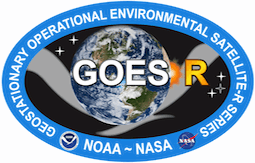 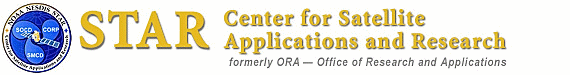 GOES-R ABI
(Advanced Baseline Imager)
Timothy J. Schmit  (tim.j.schmit@noaa.gov)
NOAA/NESDIS/Satellite Applications and Research
  Advanced Satellite Products Branch (ASPB)
Madison, WI
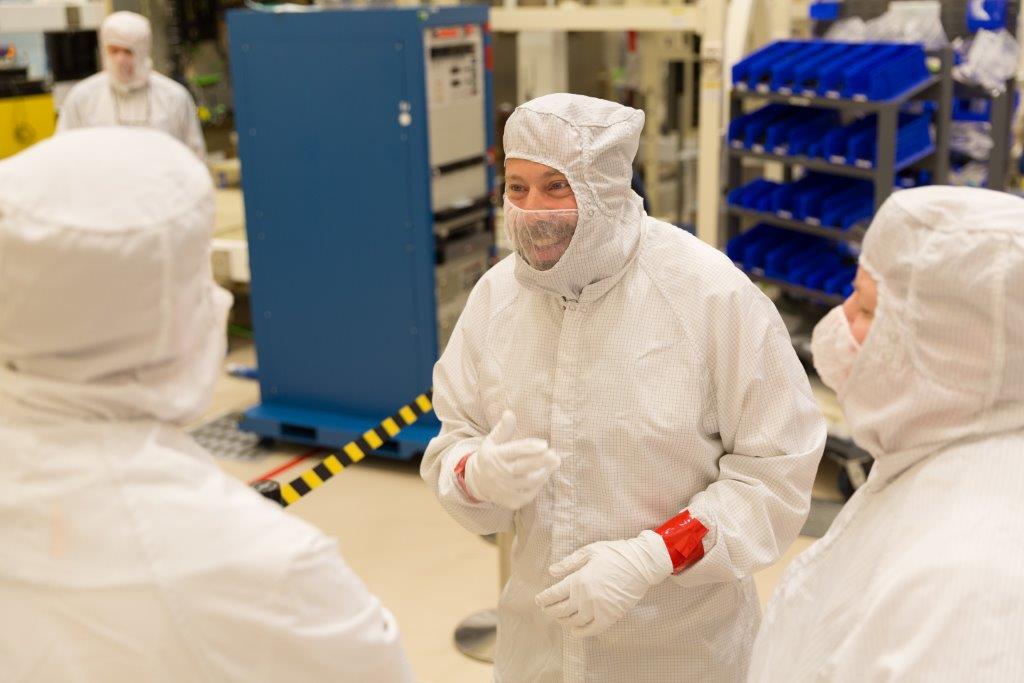 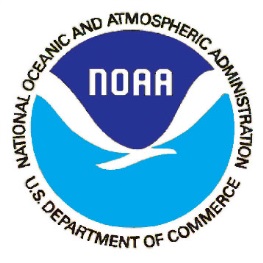 GOES-R Education Proving Ground
Telecom
February 20, 2016
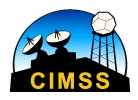 1
UW-Madison
GOES-R ABI
Spectral, Spatial and Temporal 
Improved, Improved and Improved
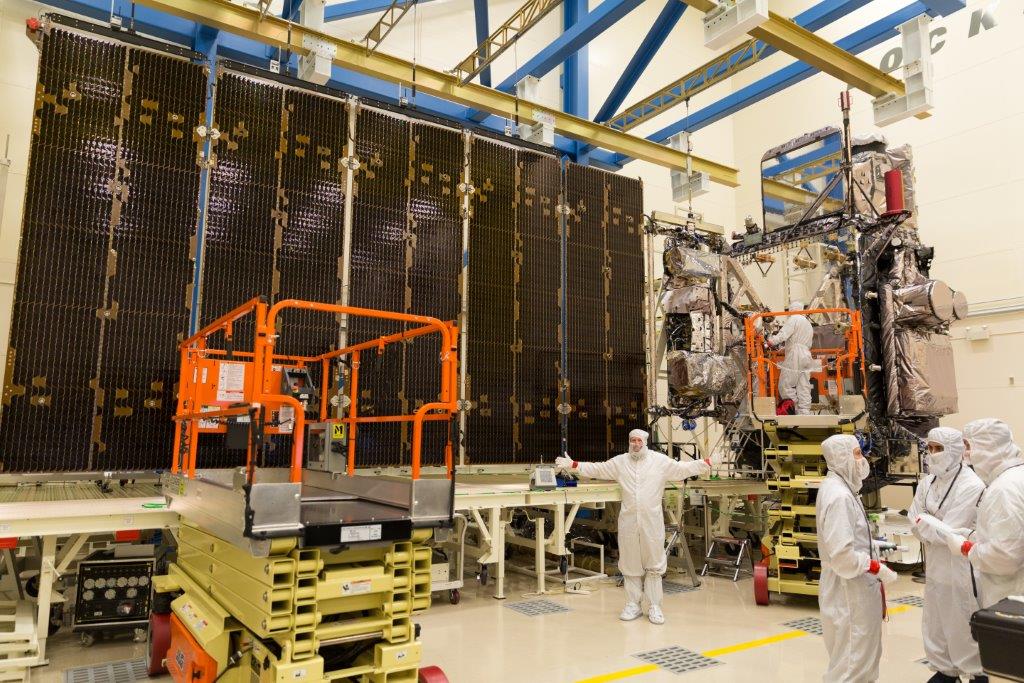 ABI
Me!
2
Lockheed Martin
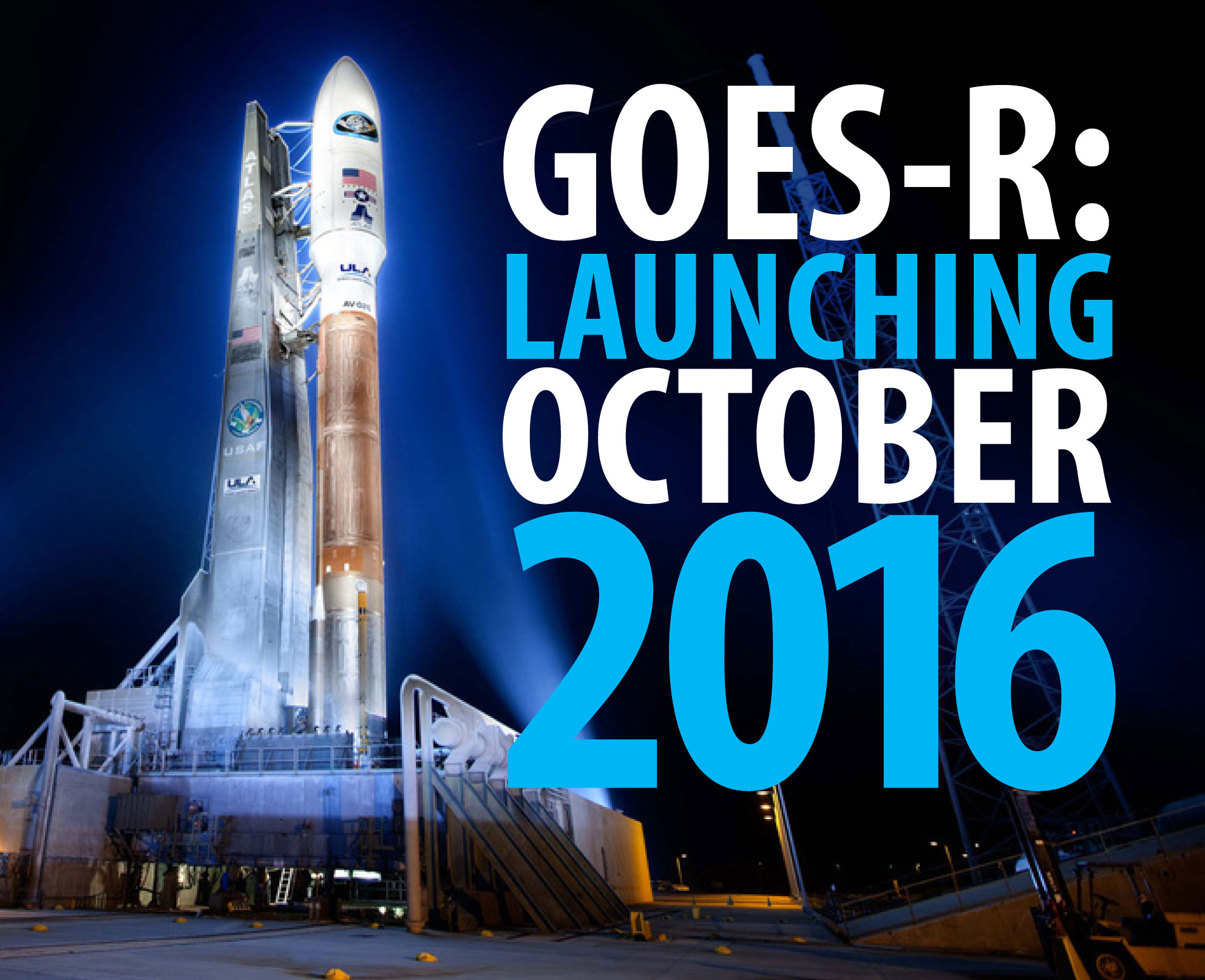 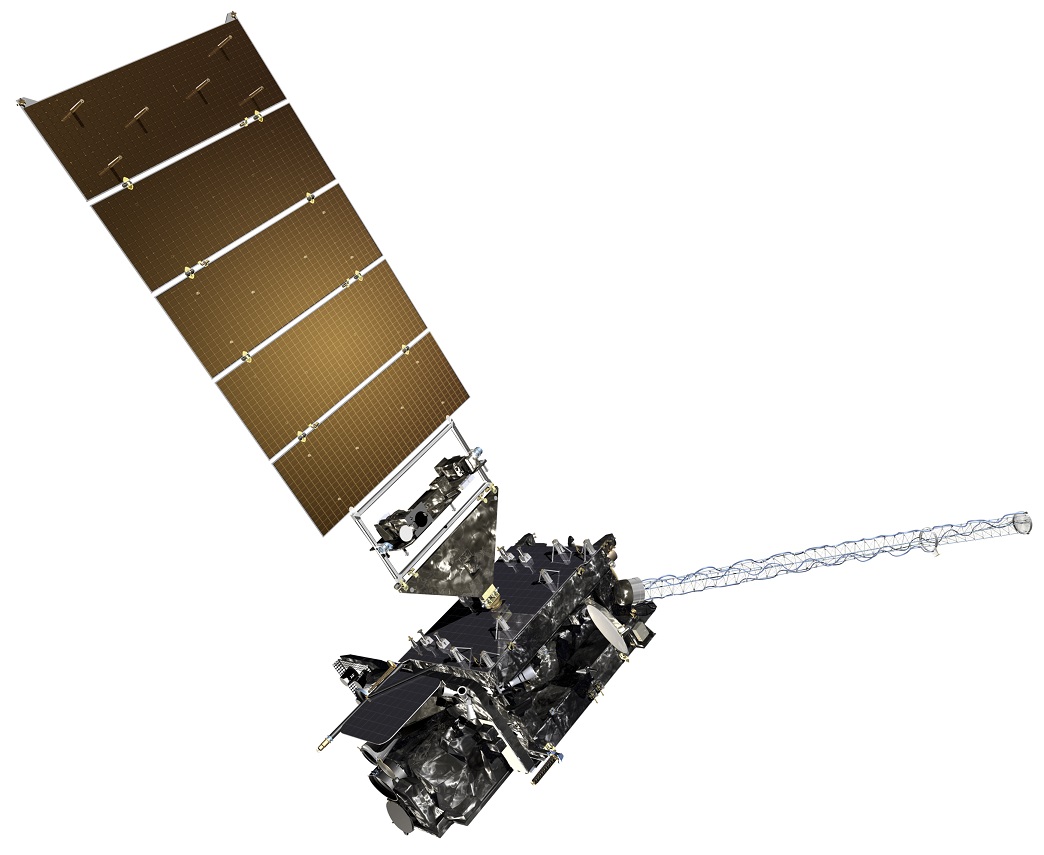 ABI
1966: ATS-1 launched
Applications Technology Satellite (ATS)-1 was the first geostationary imager, launched 6 December  1966. Imaging instrument designer and SSEC co-founder, Verner E. Suomi, proclaimed, “the clouds move, not the satellite”.
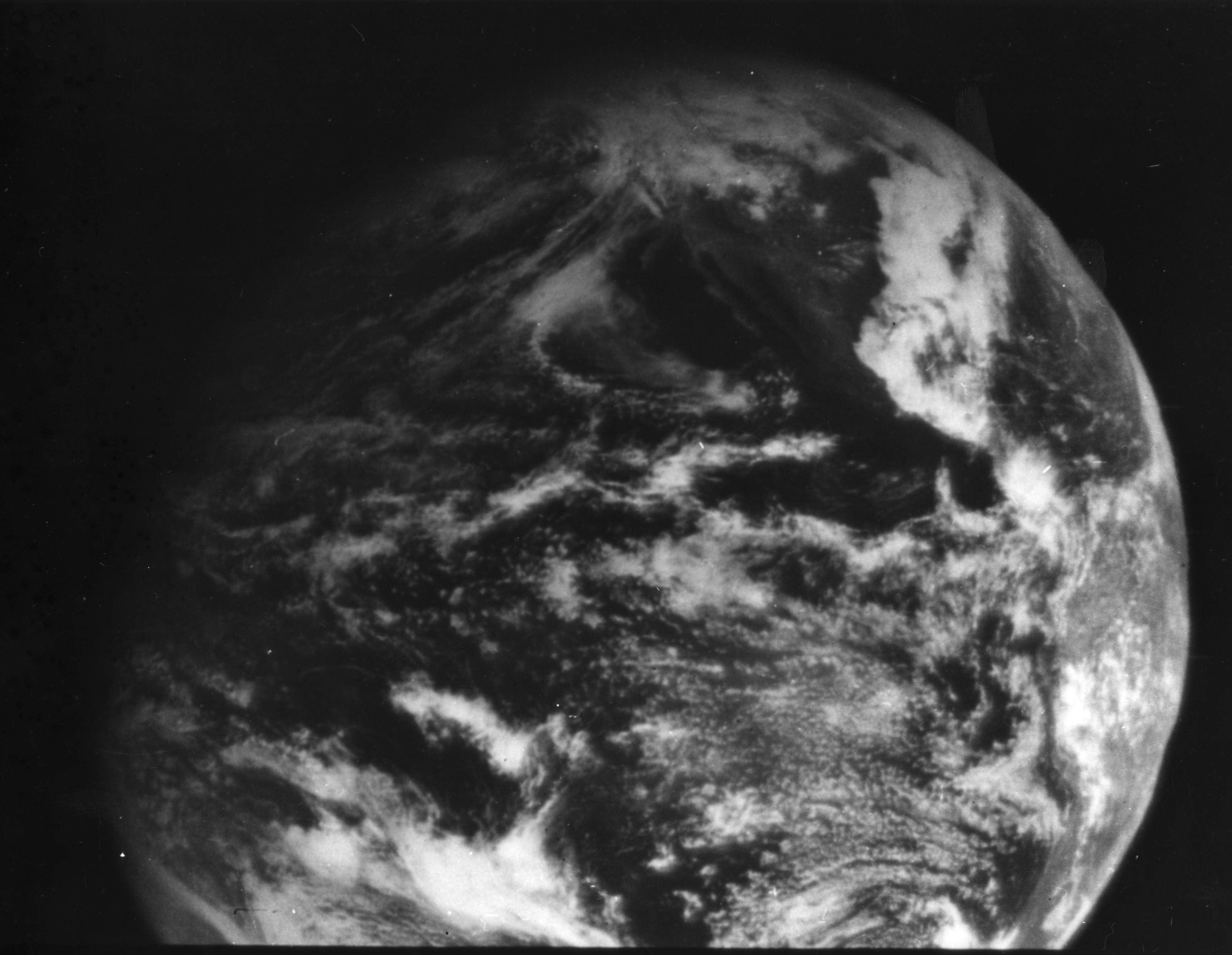 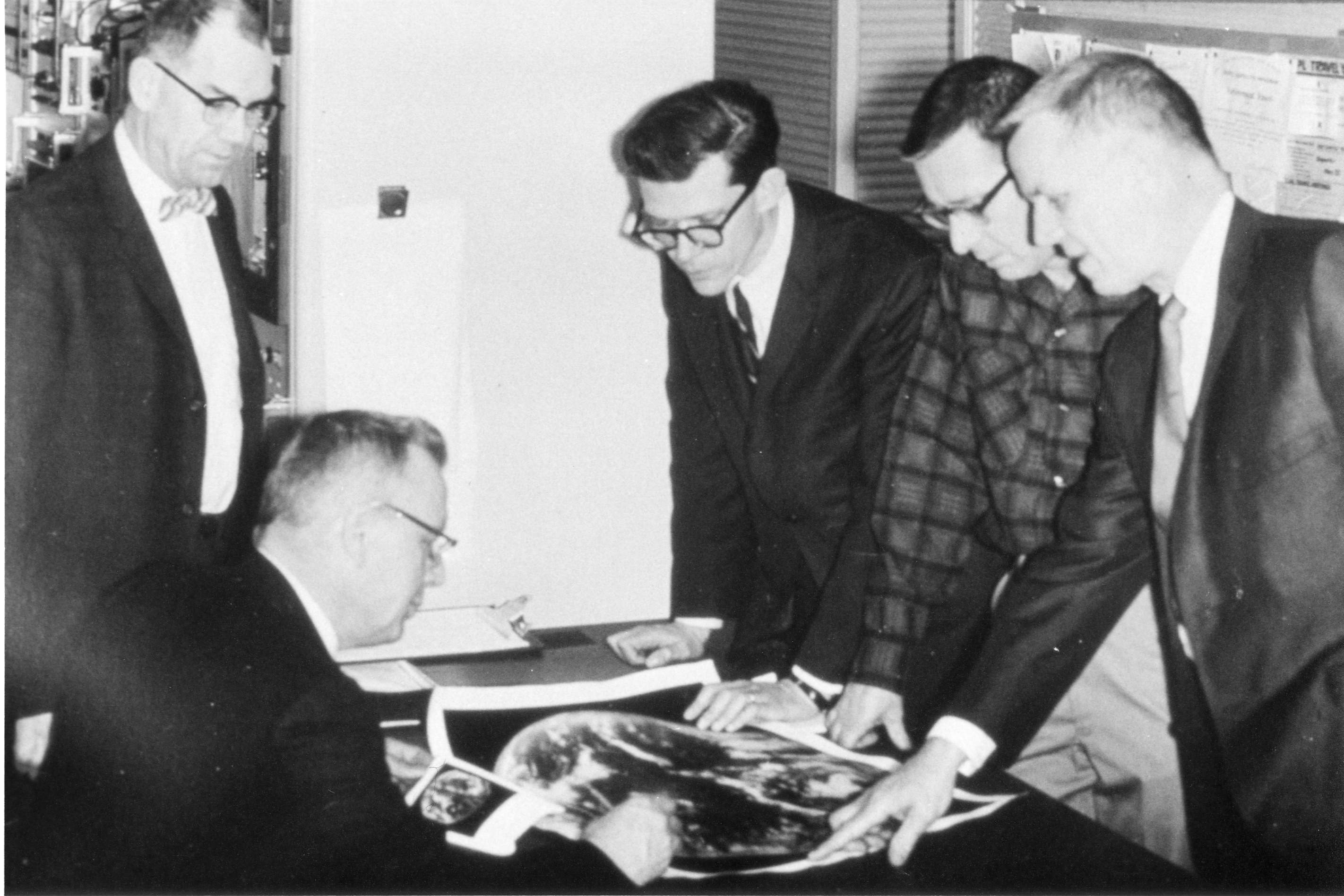 11 December  1966
4
[Speaker Notes: http://cimss.ssec.wisc.edu/news/geo_image_anniversary.html]
A History of GOES “Weather” Satellites
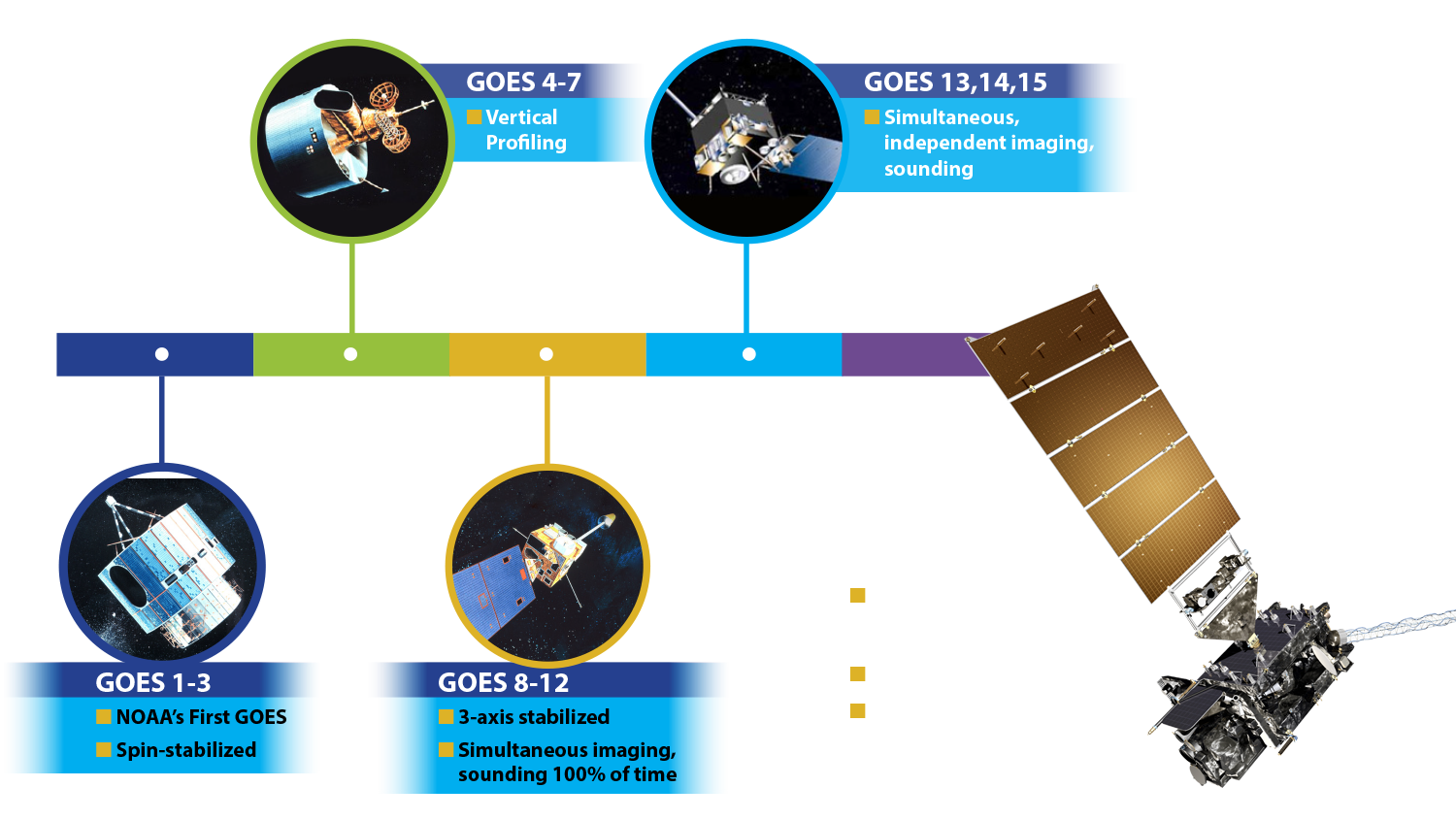 ATS
SMS
5
[Speaker Notes: The focus of this Short Course is to describe the advancements with the GOES-R series]
Why GOES-R ?
The GOES-R series will provide significant improvements in the detection and observations of meteorological phenomena that directly impact public safety, protection of property, and our Nation’s economic health and prosperity.
ABI
GLM
SEISS and MAG
EXIS and SUVI
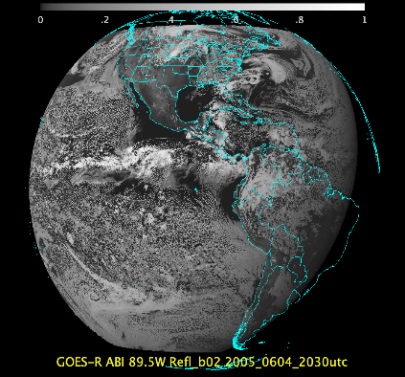 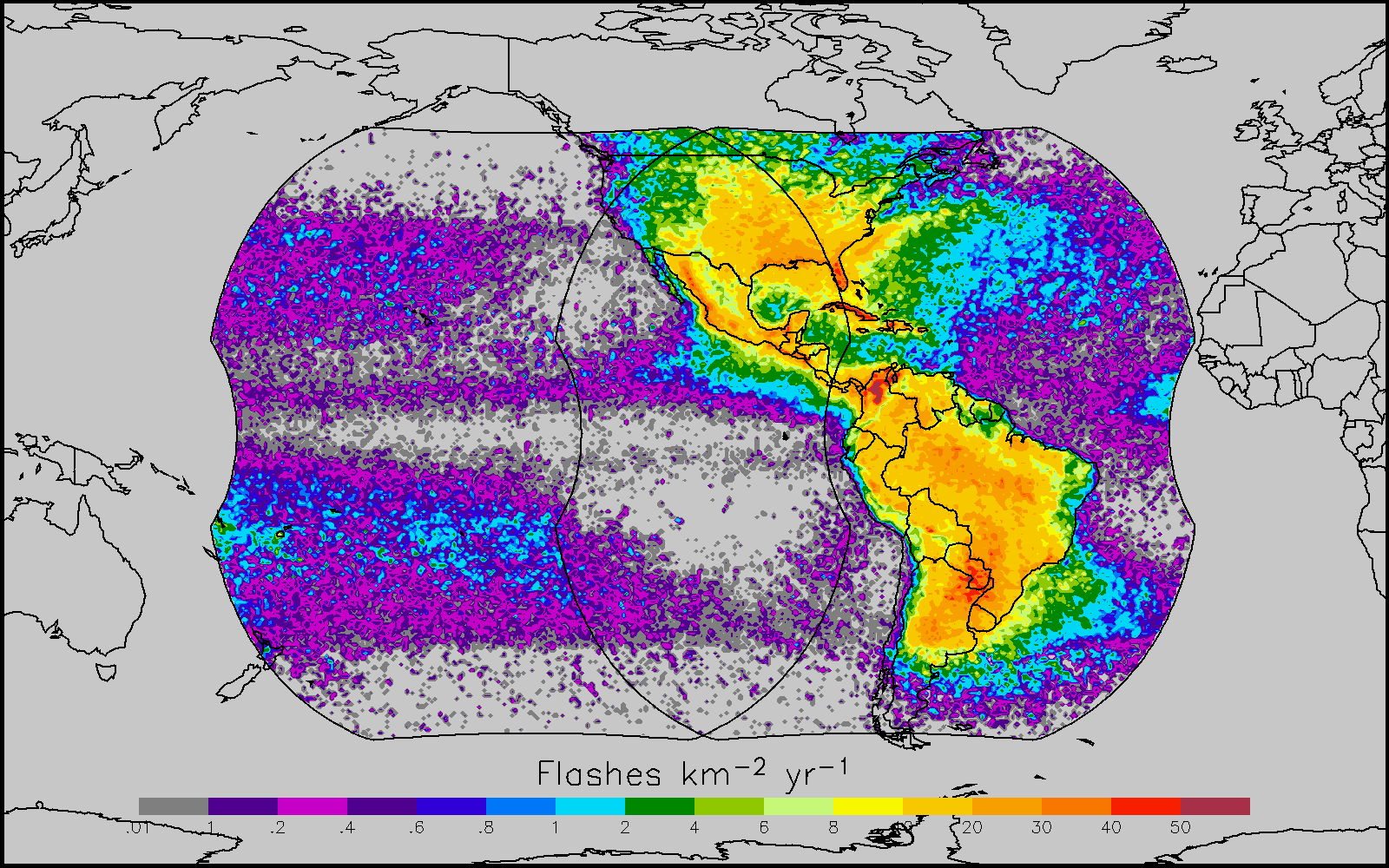 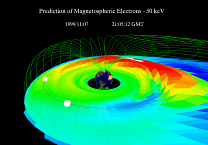 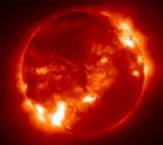 Space Weather Monitoring
Visible & IR Imagery
Lightning Mapping
Solar Imaging
Improves hurricane track & intensity forecasts 
Increases thunderstorm & tornado warning lead time
Improves aviation flight route planning
Data for long-term climate variability studies
Improved air quality warnings and alerts
Improves solar flare warnings for communications and navigation disruptions
More accurate monitoring of energetic particles responsible for radiation hazards to humans and spacecraft
Better monitoring of Coronal Mass Ejections to improve geomagnetic storm forecasting
6
NOAA GOES Constellation
GOES-16 or -17
(75W)
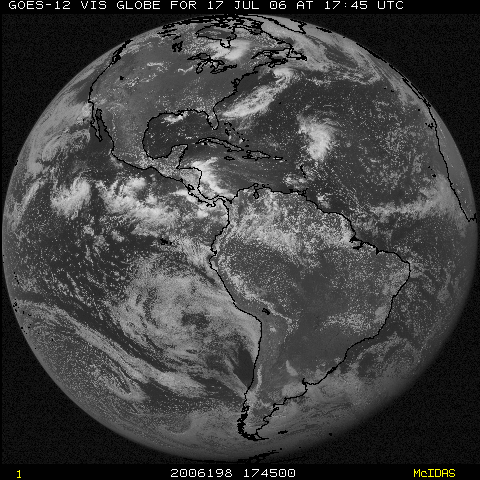 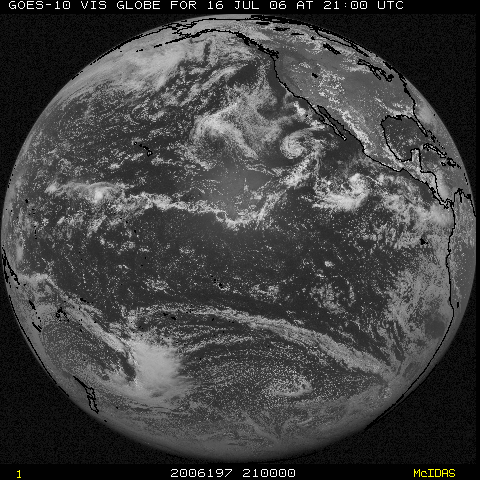 GOES-16 or -17
(137W)
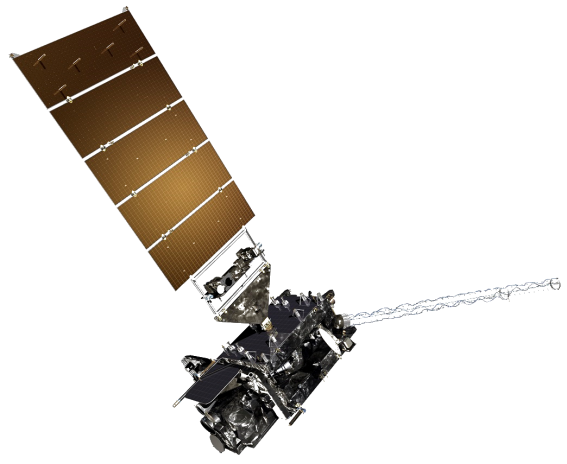 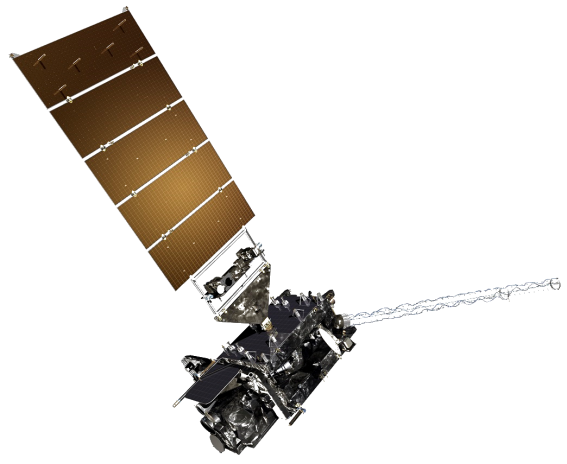 Operational
Operational
After GOES-R and -S are launched, checked out and operational!
7
[Speaker Notes: Template footer obscured. Fixed.

Estimate during mid-2010.]
The Advanced Baseline Imager:
ABI				Current

Spectral Coverage				
							16 bands		5 bands

Spatial resolution 	
	0.64 mm Visible 			0.5 km 			Approx. 1 km
	Other Visible/near-IR	1.0 km			n/a
	Bands (>2 mm)			2 km			Approx. 4 km

Spatial coverage	
	Full disk					4 per hour		Scheduled (3 hrly)
	CONUS        			12 per hour		~4 per hour
	Mesoscale				Every 30 sec	n/a

Visible (reflective bands) 	
	On-orbit calibration		Yes				No
8
[Speaker Notes: The ABI allows more bands, finer spatial resolution, faster refresh rates and on-orbit calibration of all bands!]
Advanced Baseline Imager (ABI)
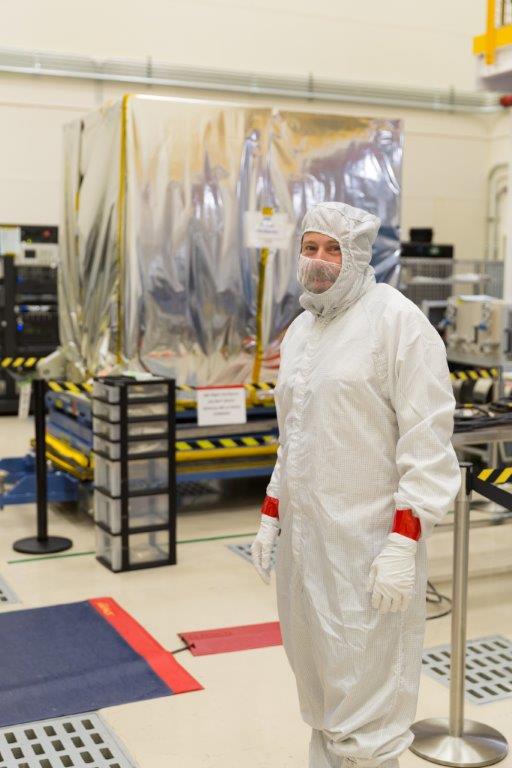 ABI on GOES-S
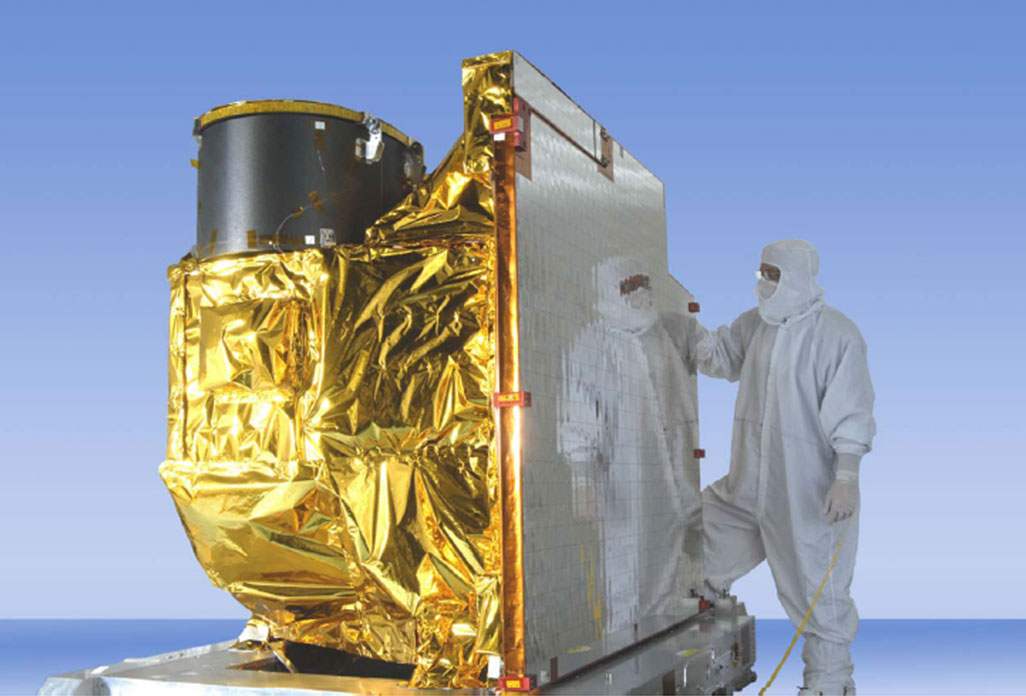 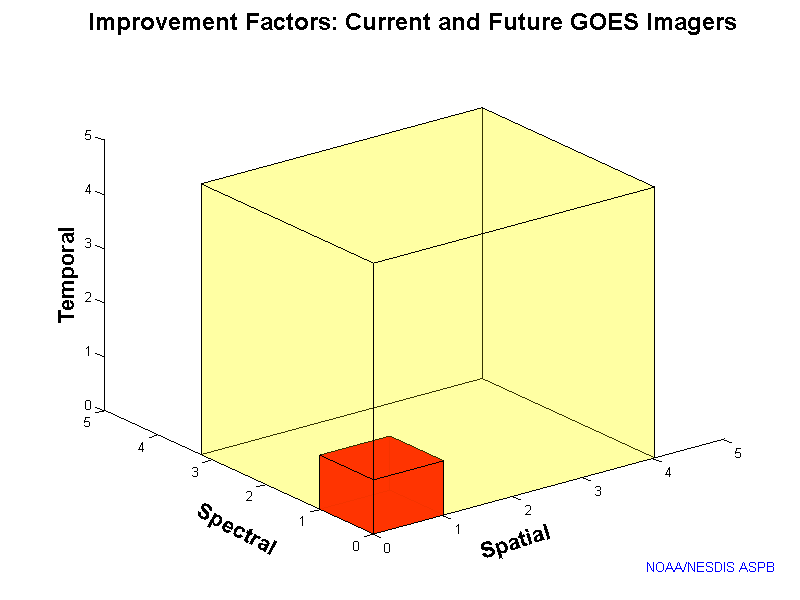 5
4
3
X
Faster coverage(5-minute full disk vs. 25-minute)
X
Improved spatialresolution 
(2 km IR vs. 4 km)
X
More spectral bands (16 on ABI vs. 5 on the current imager)
9
[Speaker Notes: Slide from J. Gerth, CIMSS.]
ABI: Bands 1-6 (Visible / NearIR)
Six visible or near visible bands on ABI, one on heritage imager
10
[Speaker Notes: Based on Schmit et al, 2017.   stars = today’s imager band.]
ABI: Bands 7-16 (IR)
10 infrared bands on the ABI, four on heritage imager
[Speaker Notes: Based on Schmit et al, 2017. stars = today’s imager band.]
Future vs. Current Spectral Bands
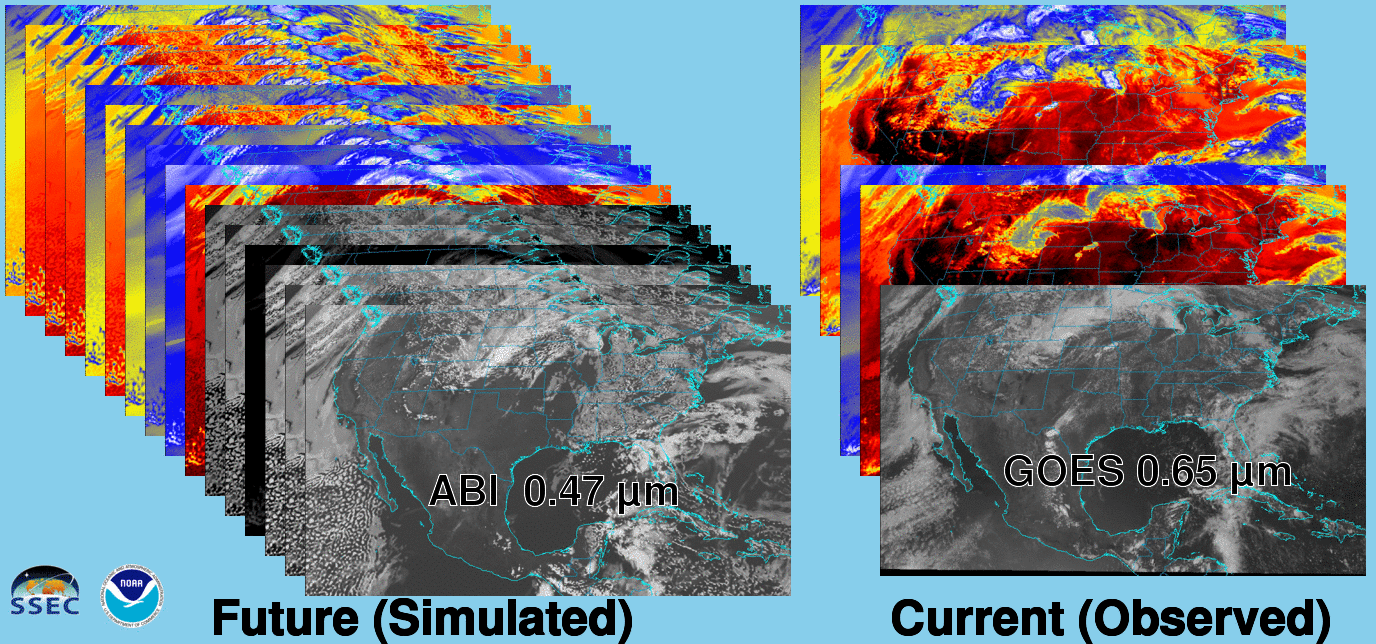 The current GOES (right) has 5 spectral bands, while the GOES-R series ABI (left) will have 16 spectral bands.
AHI: Spectral (20-September-2015)
Visible
Near- infrared
Infrared
13
Current 
GOES
Future
GOES
14
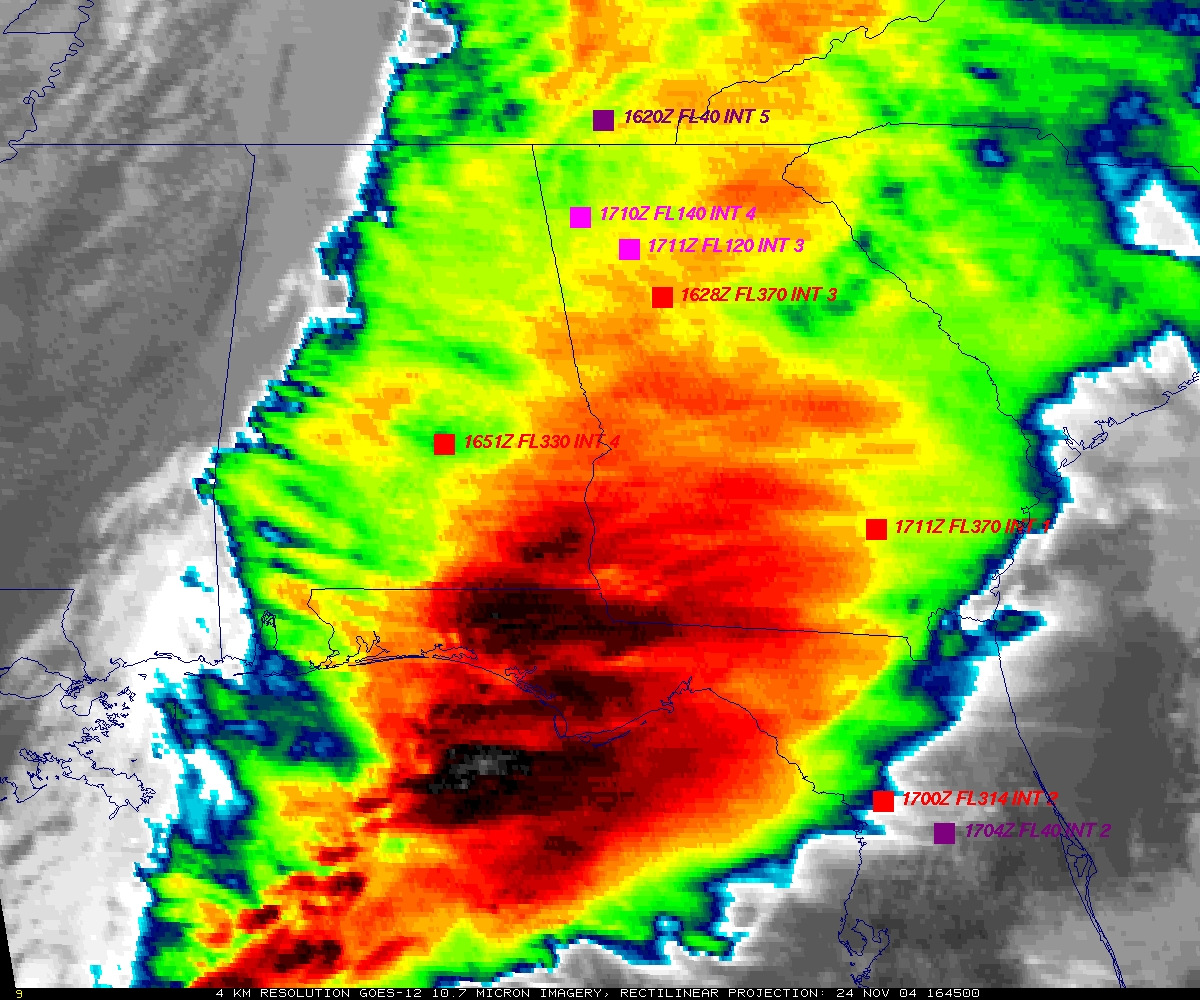 GOES
Figure courtesy of K. Bedka and W. Feltz
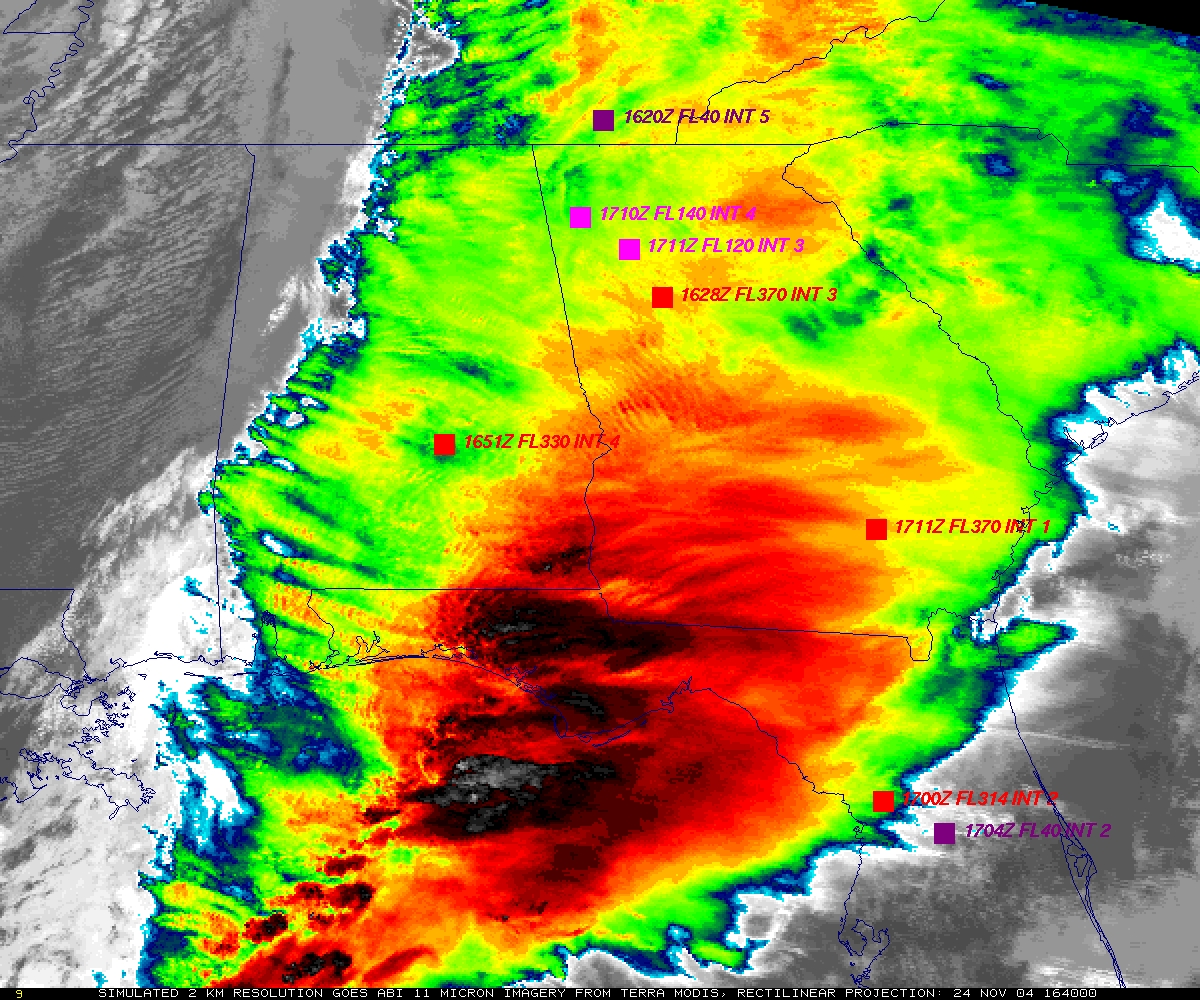 “ABI” from MODIS
16
Figure courtesy of K. Bedka and W. Feltz
Nocturnal Fog/Stratus Over the Northern Plains
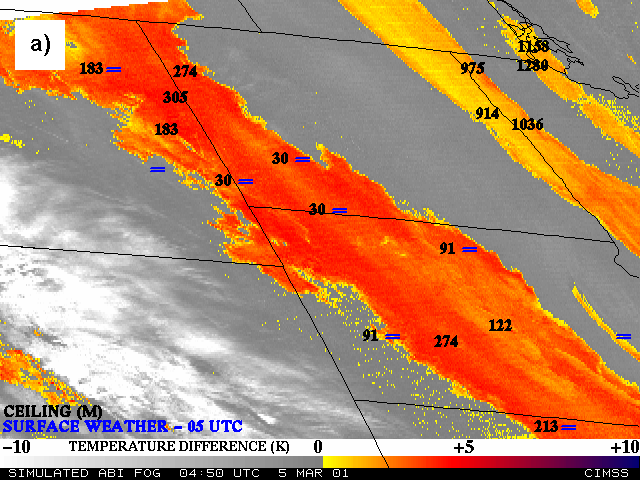 “ABI”   4 minus 11 μm Difference
17
ABI image (from MODIS) shows greater detail in structure of fog.
[Speaker Notes: Note the ABI (from MODIS) image is better spatial resolution and better signal-to-noise ratio then the GOES-10 imager. 
Schmit, T. J., M. M. Gunshor, W. P. Menzel, J. J. Gurka, J. Li, and A. S. Bachmeier, 2005: Introducing the next-generation Advanced Baseline Imager on GOES-R. Bull. Amer. Meteor. Soc., 86, 1079-1096.]
Nocturnal Fog/Stratus Over the Northern Plains
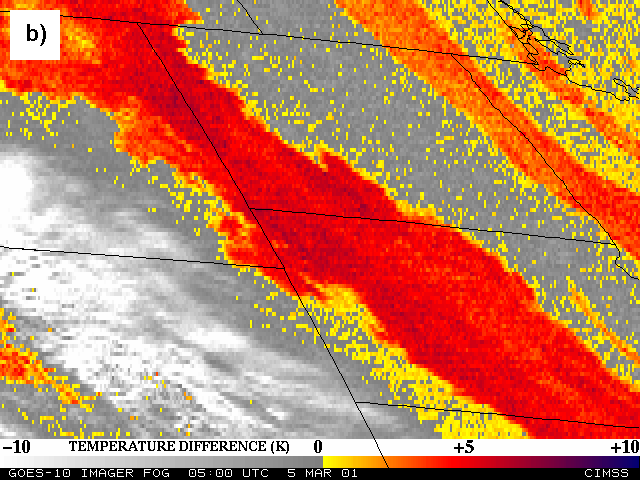 GOES-10  4 minus 11 μm Difference
18
ABI image (from MODIS) shows greater detail in structure of fog.
[Speaker Notes: Schmit, T. J., M. M. Gunshor, W. P. Menzel, J. J. Gurka, J. Li, and A. S. Bachmeier, 2005: Introducing the next-generation Advanced Baseline Imager on GOES-R. Bull. Amer. Meteor. Soc., 86, 1079-1096.]
GOES-12 and GOES-R ABI
Simulation of Grand Prix Fire/Southern California
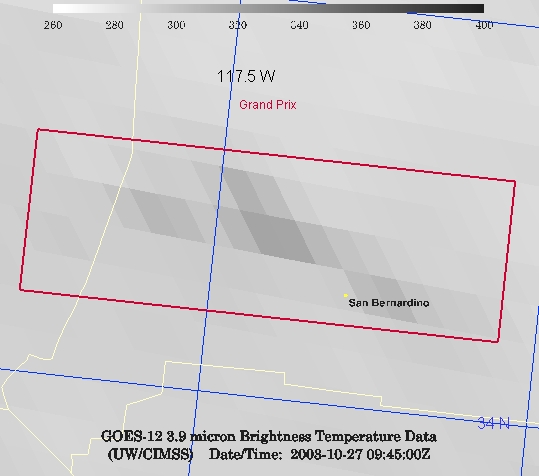 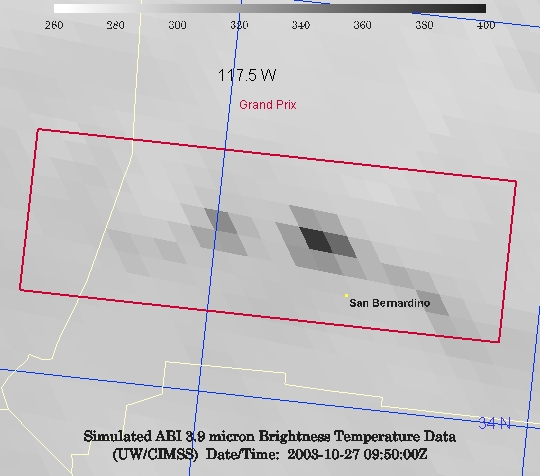 GOES-12
GOES-R ABI
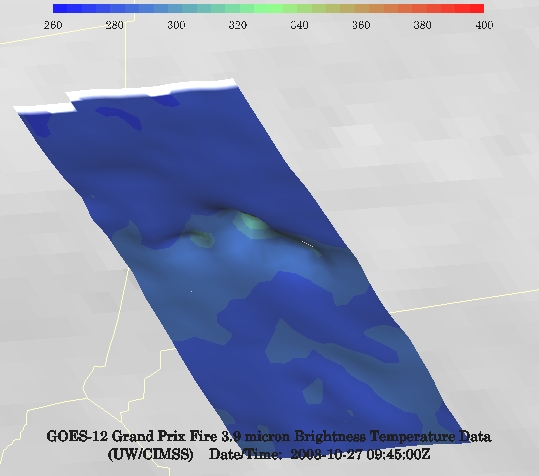 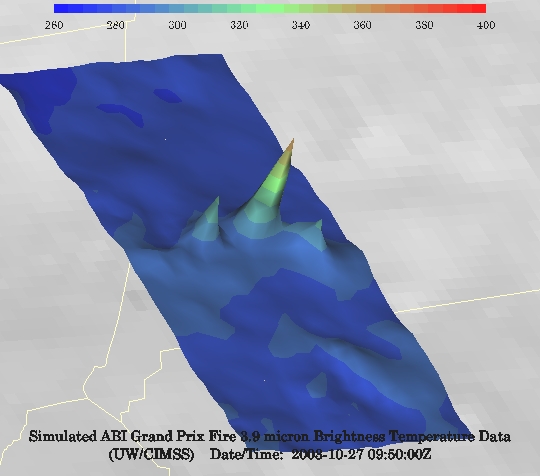 GOES-12
GOES-R ABI
19
[Speaker Notes: Here are two different fires from J. Feltz of CIMSS (using mcidas-v).  What we can see is a more defined peak in the higher resolution data and it is easier to pick out individual hotspots.  In addition, the higher saturation temperature of the ABI allows us to see that the fire is around 370K.  ABI is simulated from MODIS.]
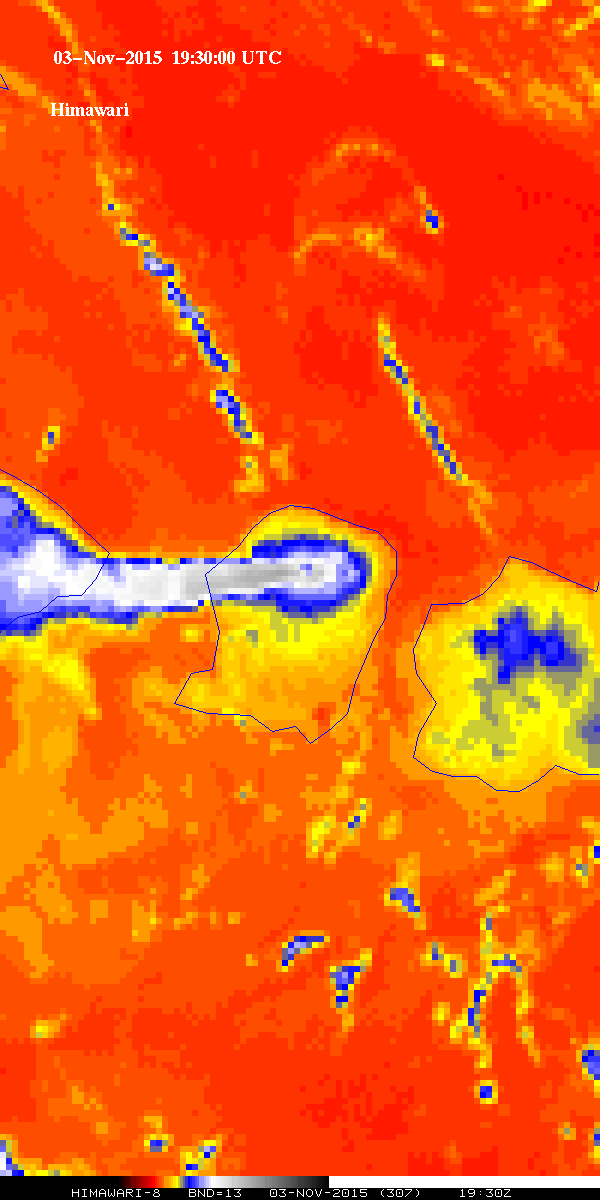 Arc clouds
?
?
Clouds
What’s this infrared image showing?
?
?
?
Hot spot
Plume
Land
?
Cooler
MTSAT 
(older generation)
AHI 
(new generation)
Improved spatial resolution of an advanced imager
20
Rinjani
[Speaker Notes: MTSAT vs AHI (Spatial)  Plume is volcanic ash from Rinjani. Data from JMA, via STAR and the SSEC Data Center.]
Baseline ABI Scan Modes
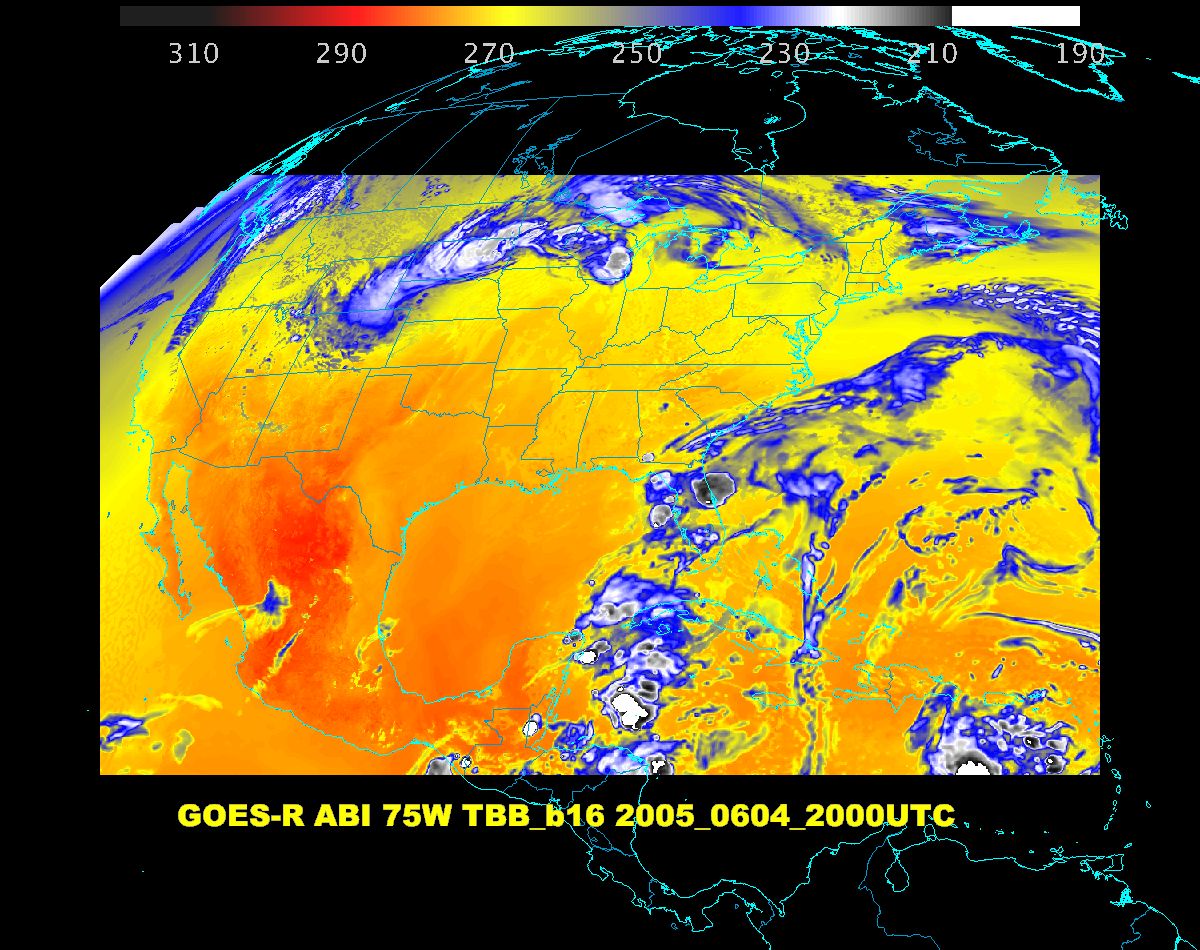 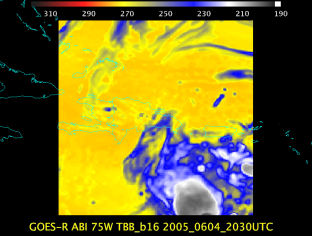 Scan mode (3) or ‘flex mode’ for the ABI:
- Full disk every 15 minutes + 5 min CONUS 
     + 1-min mesoscales (2 locations). 
[Scan mode (4) or ‘Continuous Full Disk’ (CFD) is a full disk every 5 min]
21
[Speaker Notes: CONUS image is the shifted center point.]
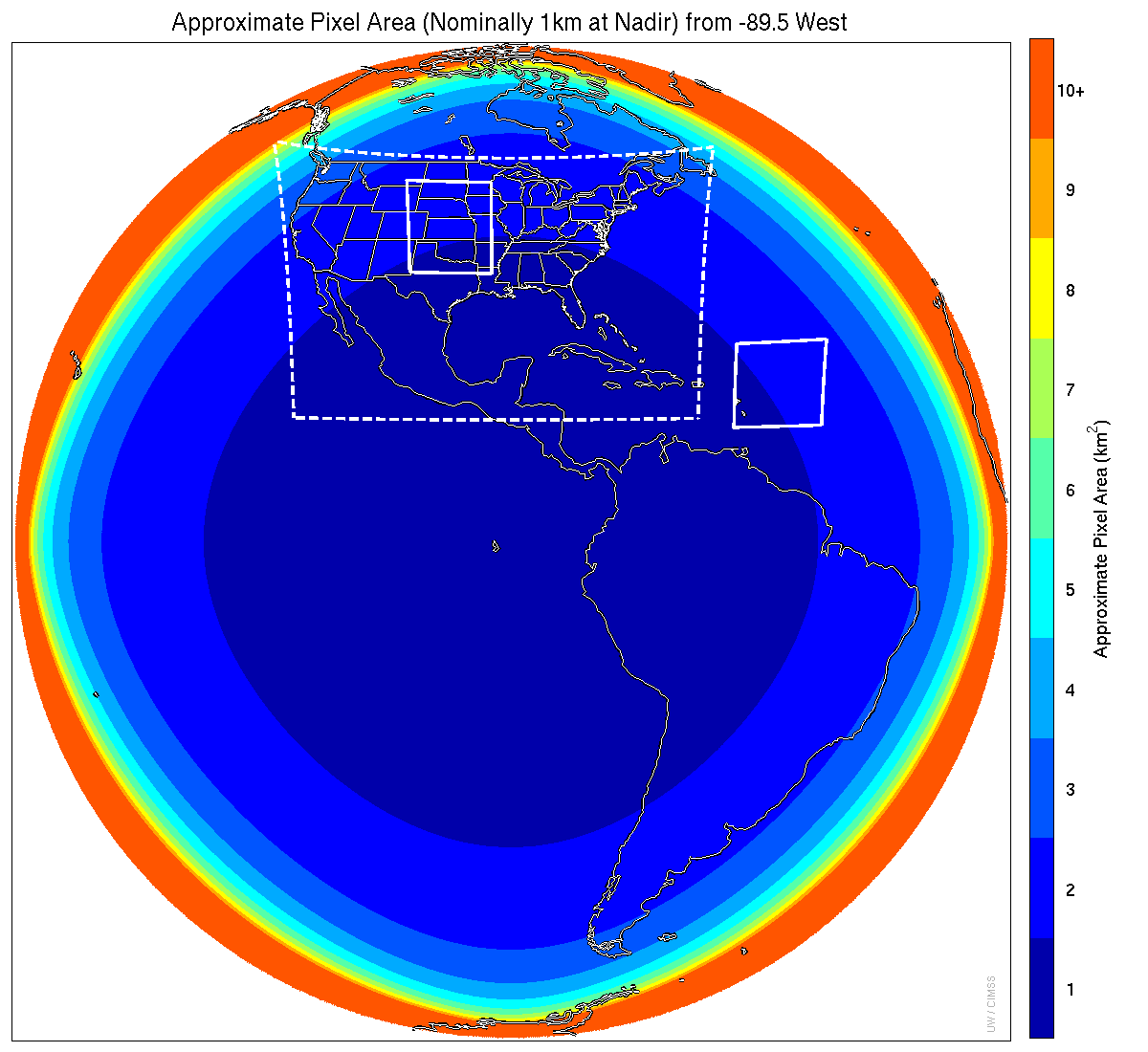 Meso-scale box locations are movable
1 min
5 min
1 min
15 min
[Speaker Notes: 1-km2 spatial resolution at satellite nadir.  Pixel Areas are approximate.  Each bin is rounded to the nearest 1km2 until we get to 9.5km2 and then all are binned into the red 10+ area. So the first, dark blue, ring covers pixel areas from 1 to 1.49km2 and is labeled “1”, above 1.5 to below 2.5km2 goes into the next ring and is called “2”, etc.   GOES-Test location.  PUG CONUS sector.  Two meso-scale image sectors shown; these are selectable.  The same central lat/lon used for these mesoscales produces a different sized and shaped area for different satellite locations.]
GOES-14 Super Rapid Scan Operations to Prepare for GOES-R (SRSOR)
SRSOR plans for 2015 include May 18-June 12, and August 10-22: 
http://cimss.ssec.wisc.edu/goes/srsor2015/GOES-14_SRSOR.html

Data during parts of 2012 (Hurricane Sandy, convection), 2013 (CA Rim Fire, convection) and 2014 (Hurricane Marie, convection): 
http://cimss.ssec.wisc.edu/goes/srsor/GOES-14_SRSOR.html 
http://cimss.ssec.wisc.edu/goes/srsor2013/GOES-14_SRSOR.html
http://cimss.ssec.wisc.edu/goes/srsor2014/GOES-14_SRSOR.html
GOES-14 provided very unique data and offered a glimpse into the possibilities that will be provided by the ABI on GOES-R in one minute mesoscale imagery
GOES-14 visible image showing rapid convective development
23
[Speaker Notes: http://cimss.ssec.wisc.edu/goes/srsor2015/GOES-14_SRSOR.html]
1-min imagery
Operational (GOES-13)
1-min mode (SRSOR from GOES-14)
24
A Glimpse into the Future
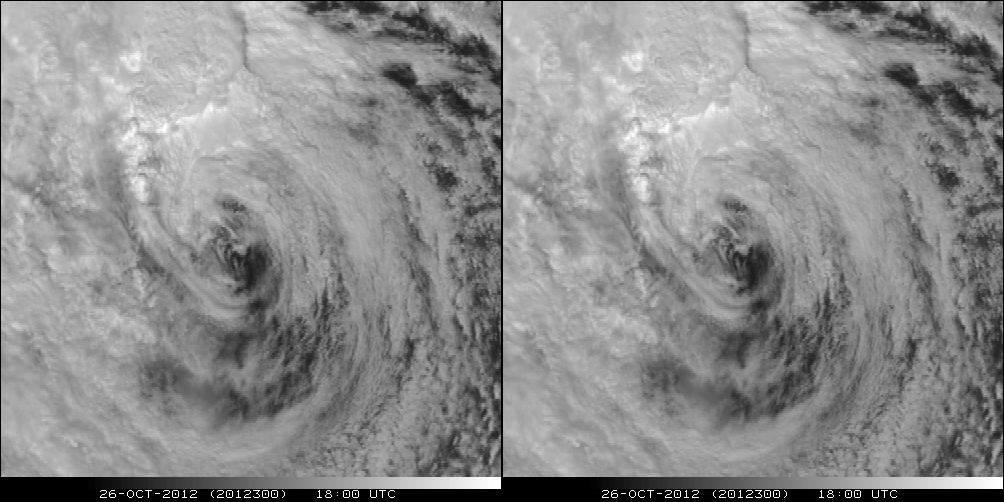 ABI-like
Hurricane Sandy from GOES-14 at two temporal resolutions
25
GOES-14 Super Rapid Scan Operations to Prepare for GOES-R (SRSOR)
SRSOR in 2016 include February 1- 25, and April 18 - May 15: 
http://cimss.ssec.wisc.edu/goes/srsor2016/GOES-14_SRSOR.html

GOES-14 provided very unique data and offered a glimpse into the possibilities that will be provided by the ABI on GOES-R in one minute mesoscale imagery (lows, fires, convection, fog, smoke, hurricanes, etc.)
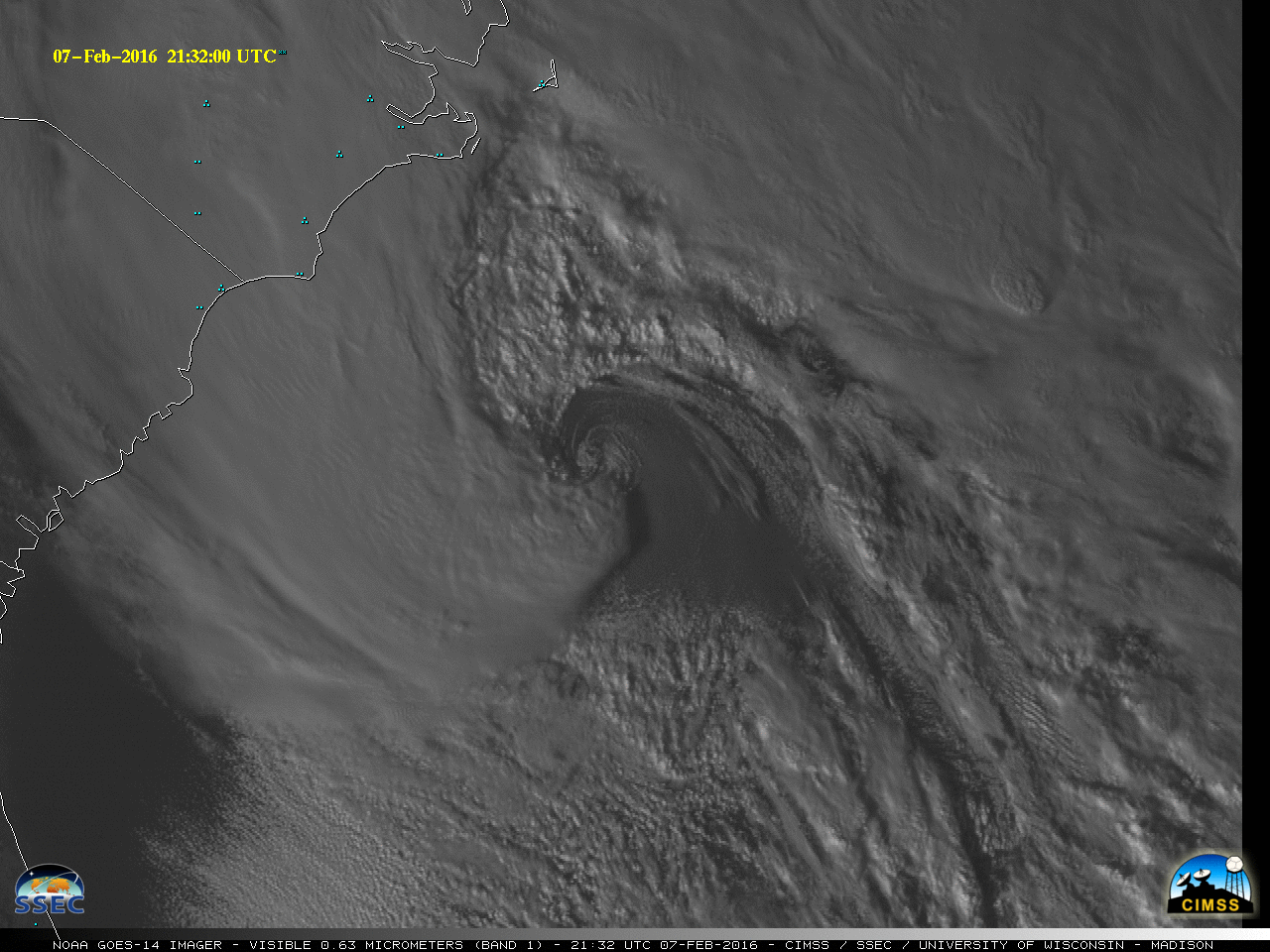 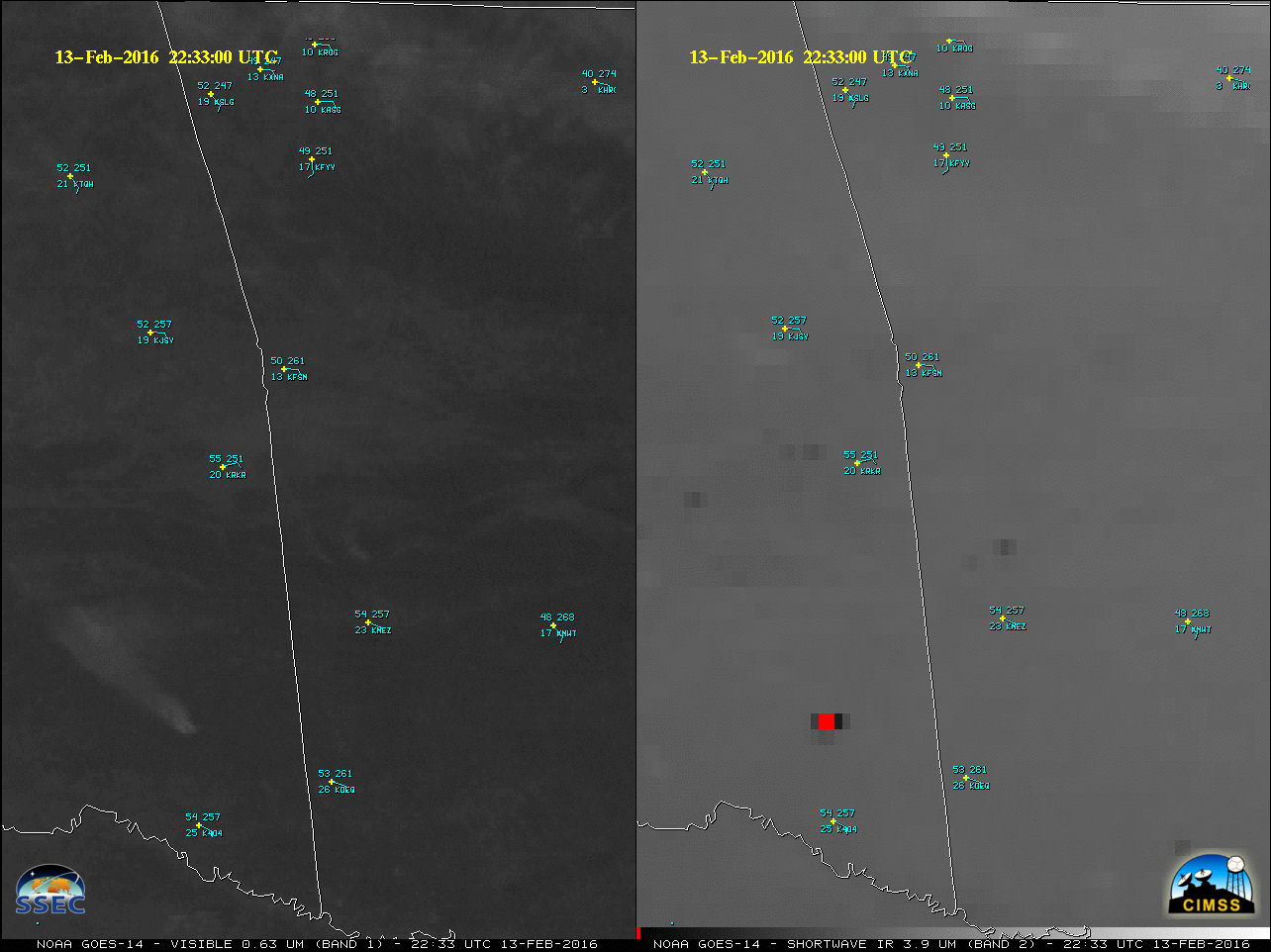 26
[Speaker Notes: http://cimss.ssec.wisc.edu/goes/srsor2015/GOES-14_SRSOR.html]
MTSAT (old generation) and AHI (advanced imager)
Differences in the scanning intervals between images
27
Manum (volcano)
Summary
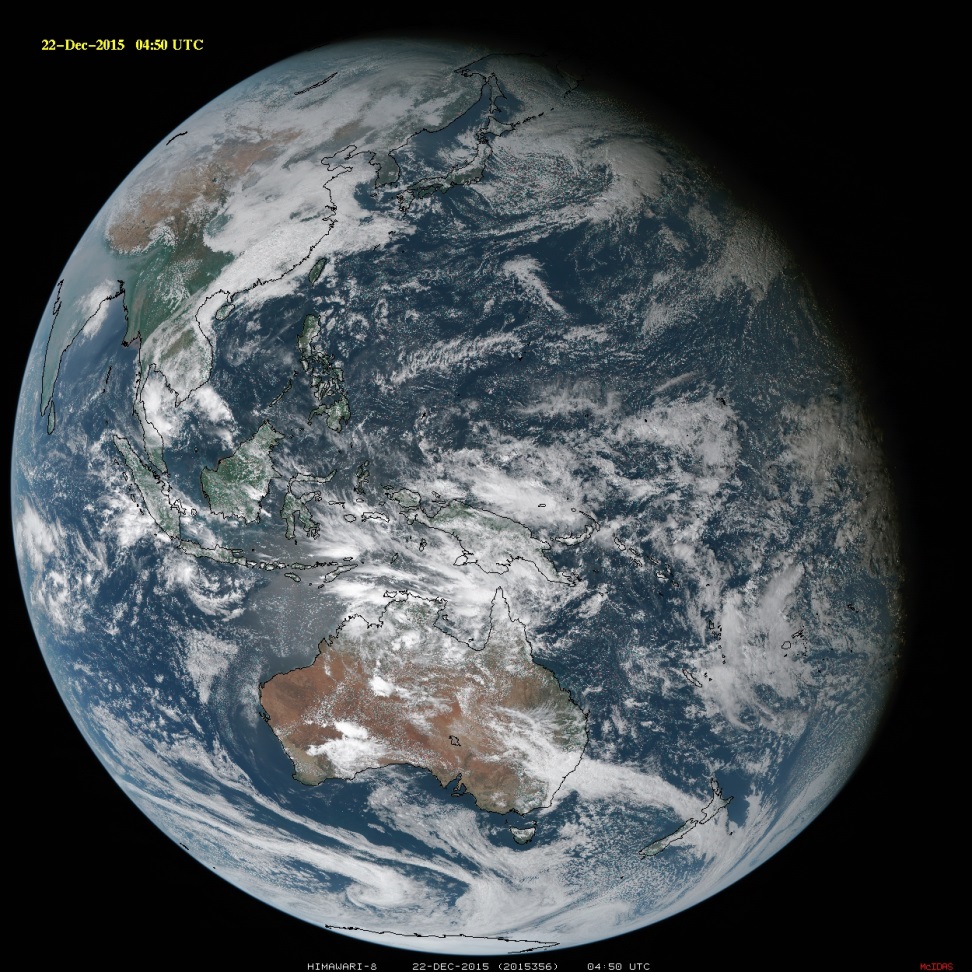 The ABI on GOES-R will improve over the current instrument in many aspects: 
Spatial, temporal, spectral, calibration, etc.

The great amount of information from the GOES-R will offer a continuation of current products and new products.
Thanks to JMA, Yasuhiko Sumida and SSEC
The ABI builds on previous experience/instruments
Similar imagers by Europe, Japan, Korea, etc.  
ABI-like coverage of most of the globe!
28
Conclusions
The ABI on the GOES-R series continues the critical continuity of geostationary imagers and will have huge positive societal impacts, given its improved temporal, spatial, spectral and radiometric attributes. 

Impact areas include, but are not limited to: weather, Numerical Weather Prediction, severe weather, hazards (volcanic ash plumes), aviation, environmental (fires), health (smoke), oceanographic, cryosphere, land, etc.

Part of a global constellation.
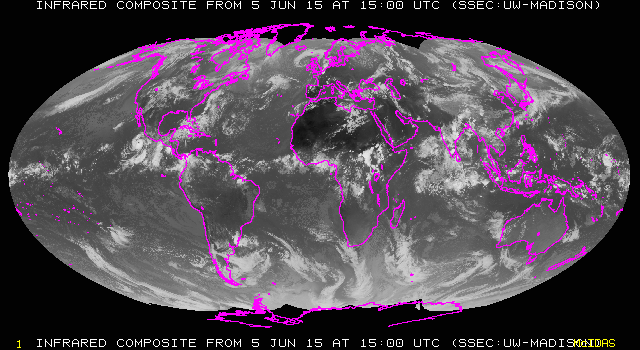 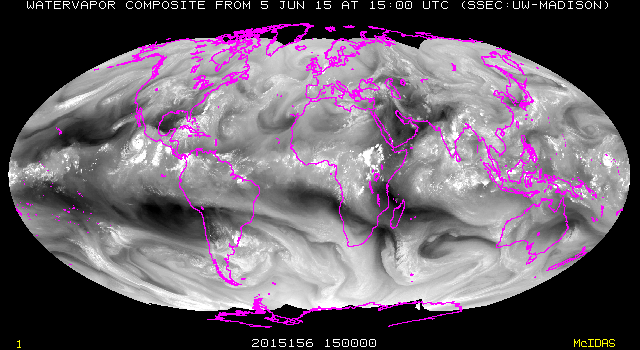 29
GOES-R Series web site
http://www.goes-r.gov
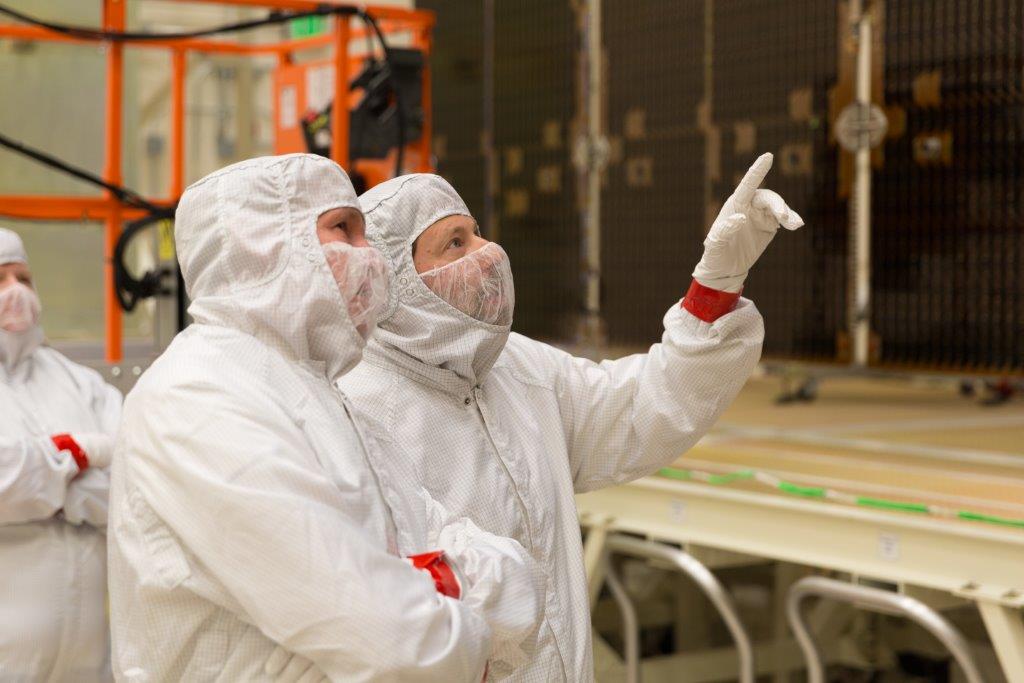 30
Lockheed Martin